March 25, 2021
3 pm Eastern
Advocacy for State Archives – Lessons Learned from the                                    Birmingham Public Library
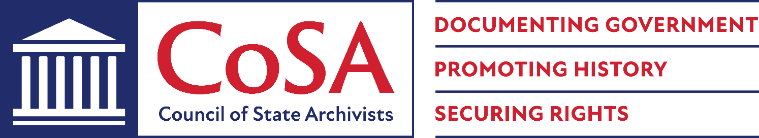 Disclaimer:  This webinar is being recorded and will be available for viewing on the CoSA website.
Webinar Agenda
Welcome and Overview
Presentation: Pandemic Peril for Archives and Special Collections: An Advocacy Story from Alabama
Q and A
Upcoming Programs and Webinars
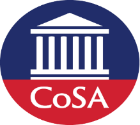 Disclaimer:  This webinar is being recorded and will be available for viewing on the CoSA website.
March 25, 2021
Speakers
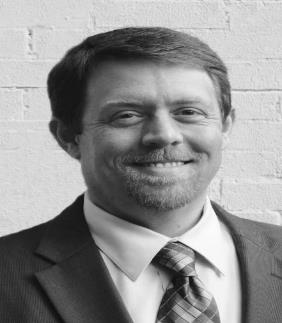 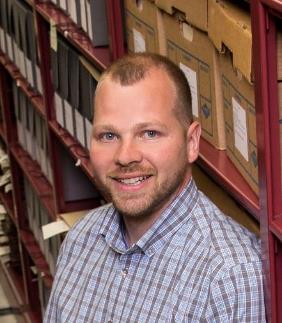 Steve Murray, Director 
Alabama Department of Archives and History
Bryan Whitledge, Vice Chair
SAA Committee on Public Policy
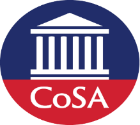 March 25, 2021
Pandemic Peril for Archivesand Special Collections:An Advocacy Story from Alabama
Steve Murray
Alabama Department of Archives and History
March 25, 2021
Steve.Murray@archives.alabama.gov
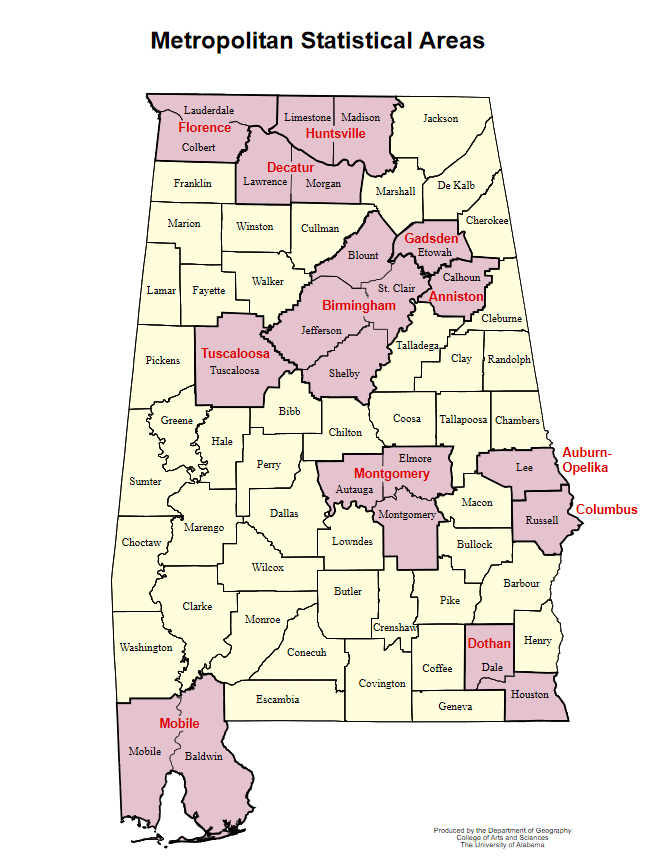 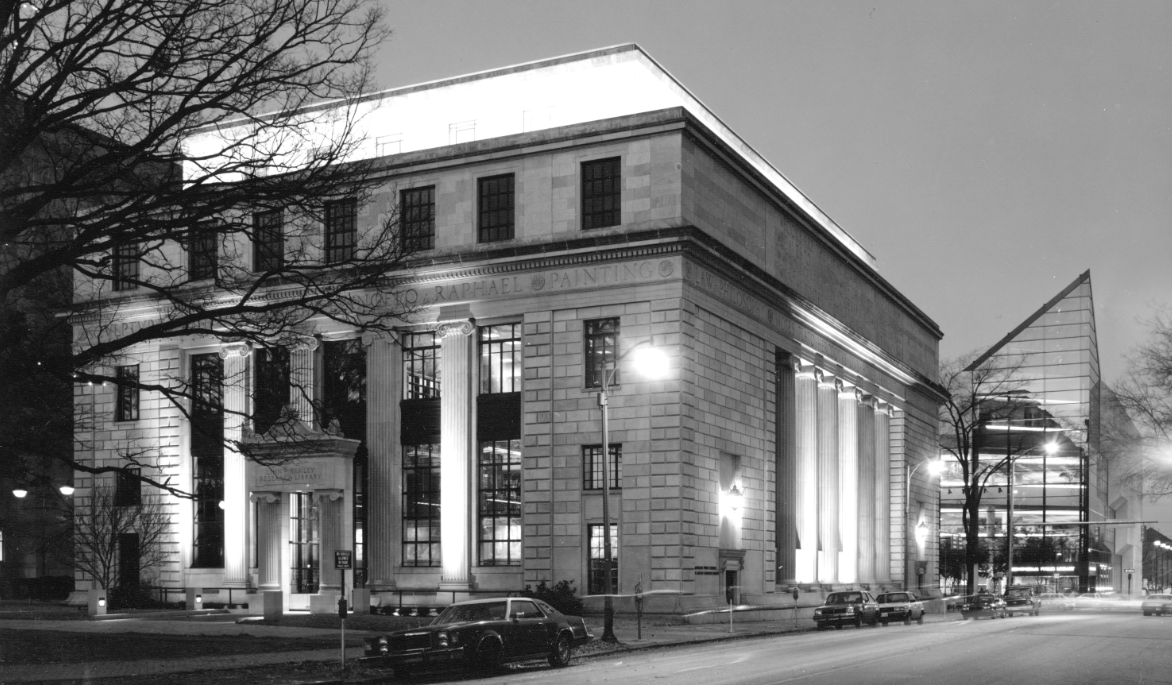 Linn-Henley Research Library,
Birmingham Public Library
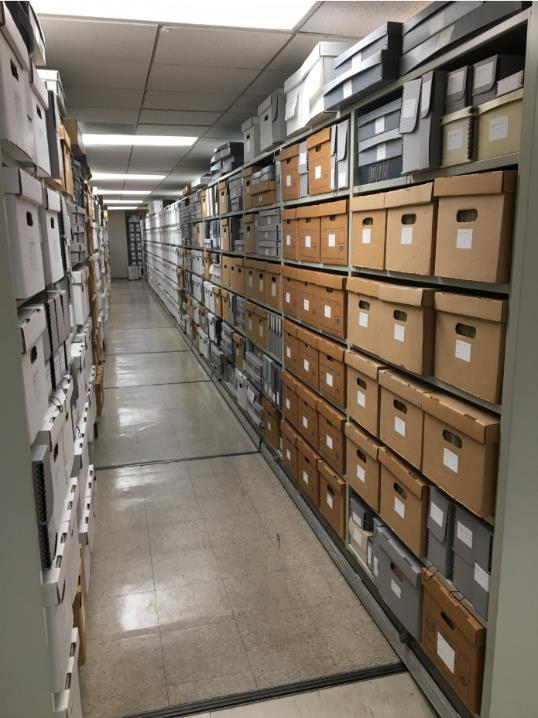 Department of
Archives and Manuscripts
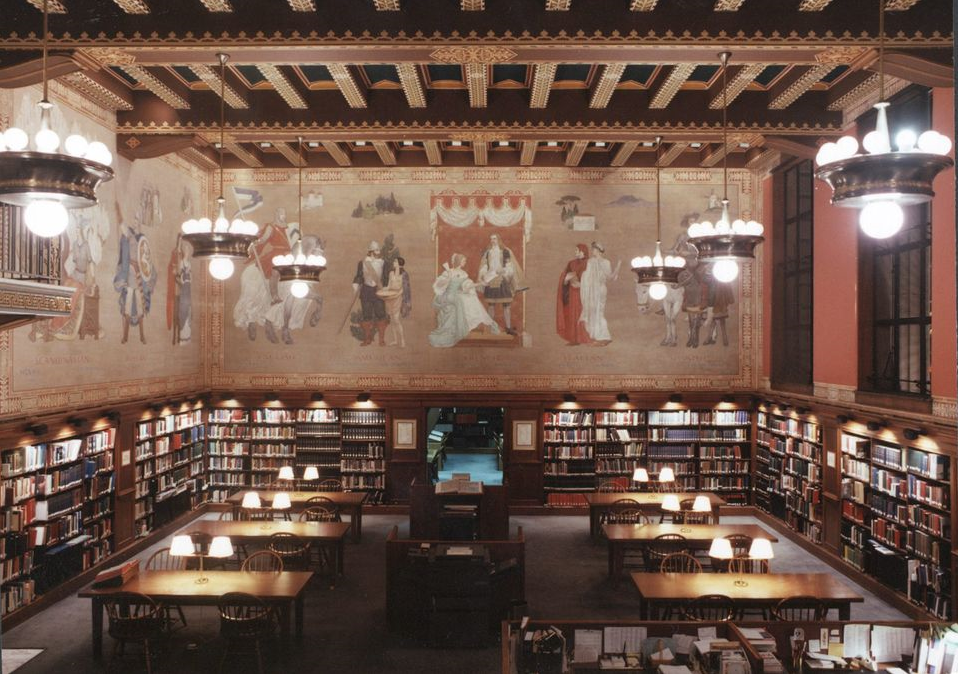 Southern History Department
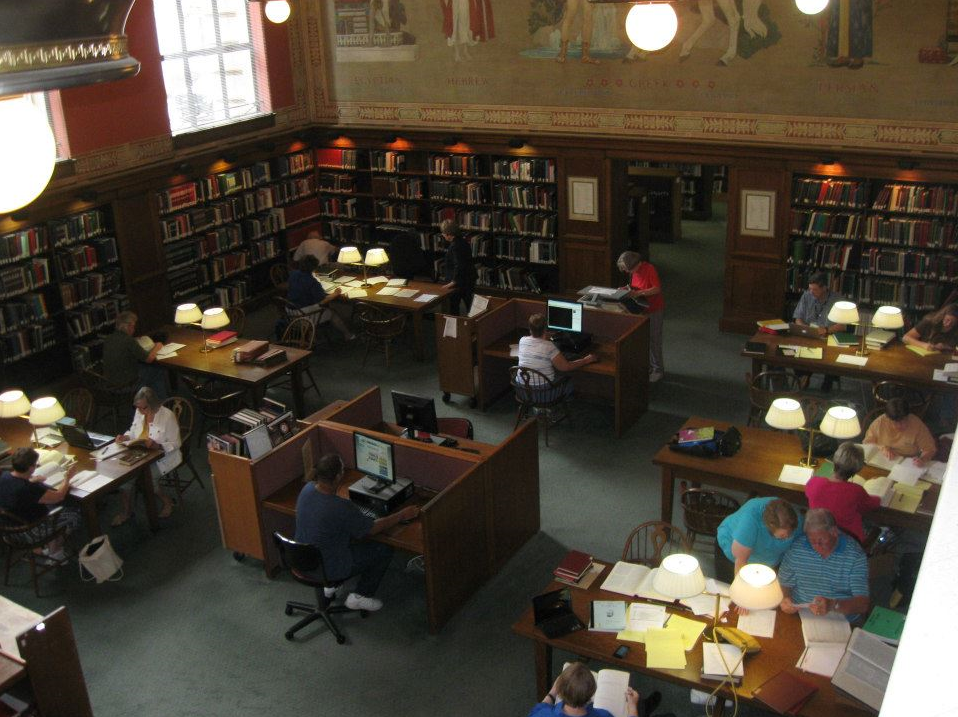 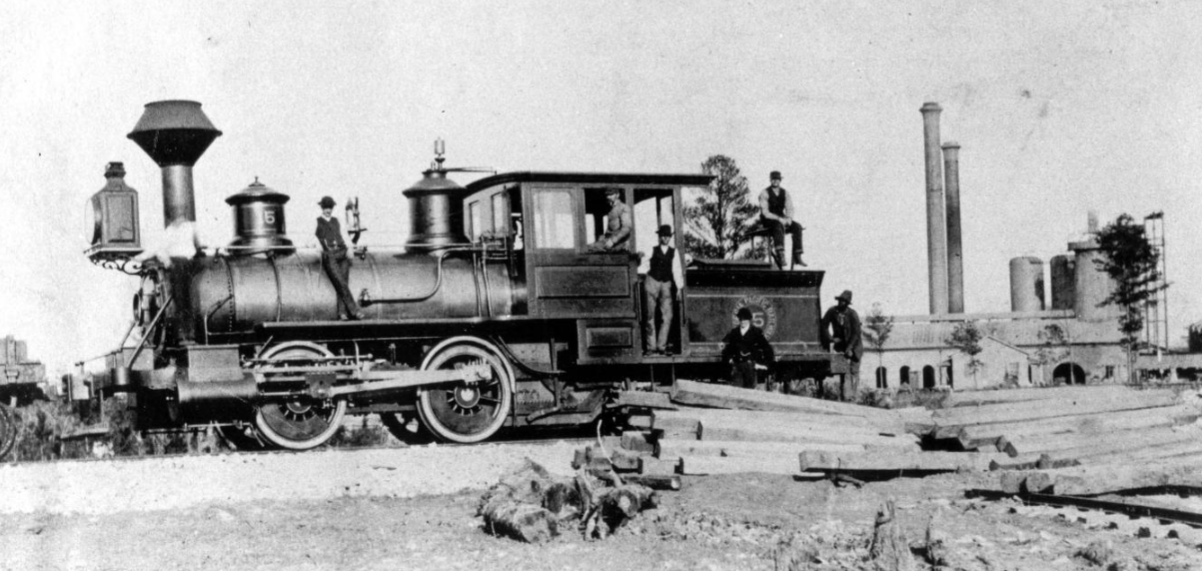 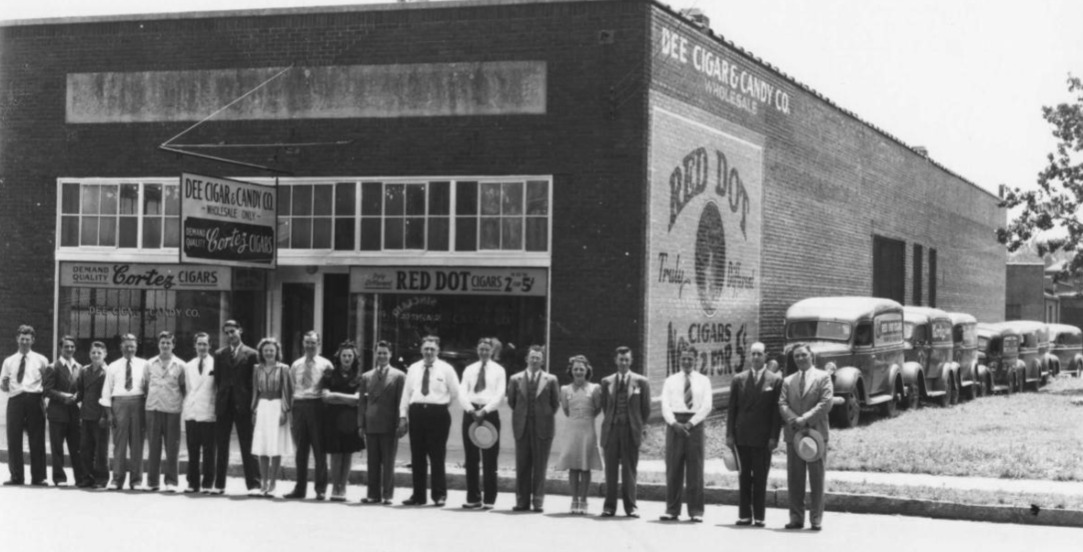 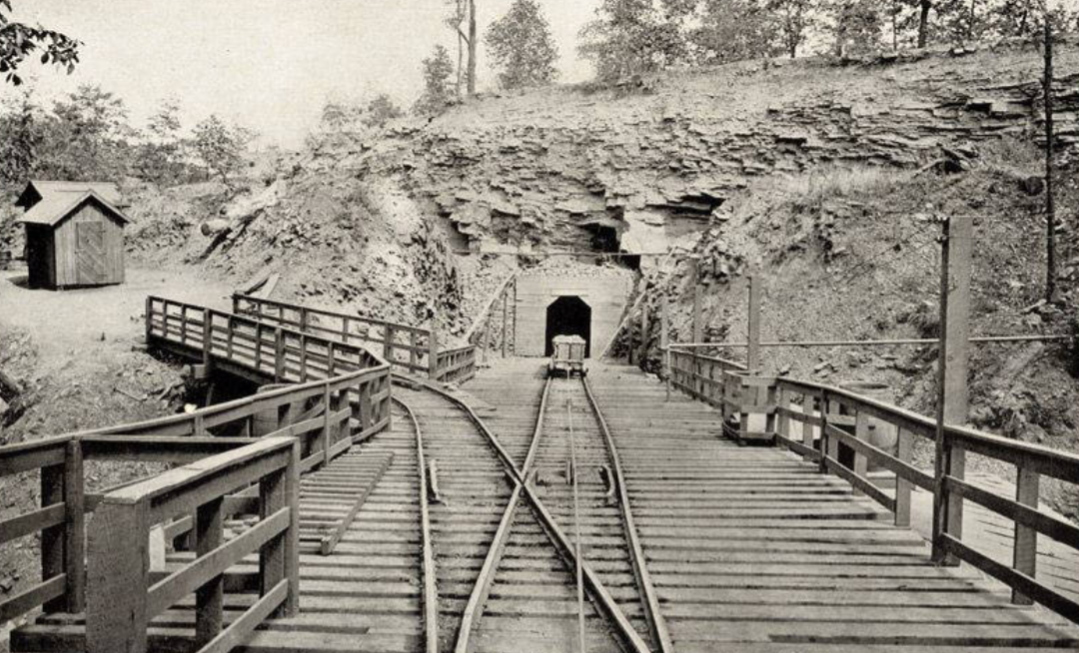 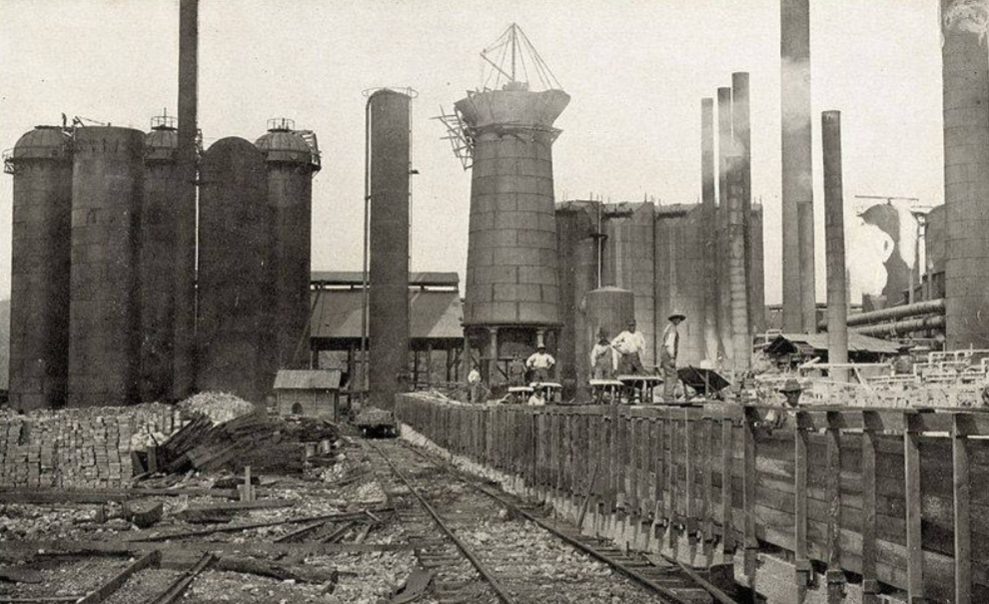 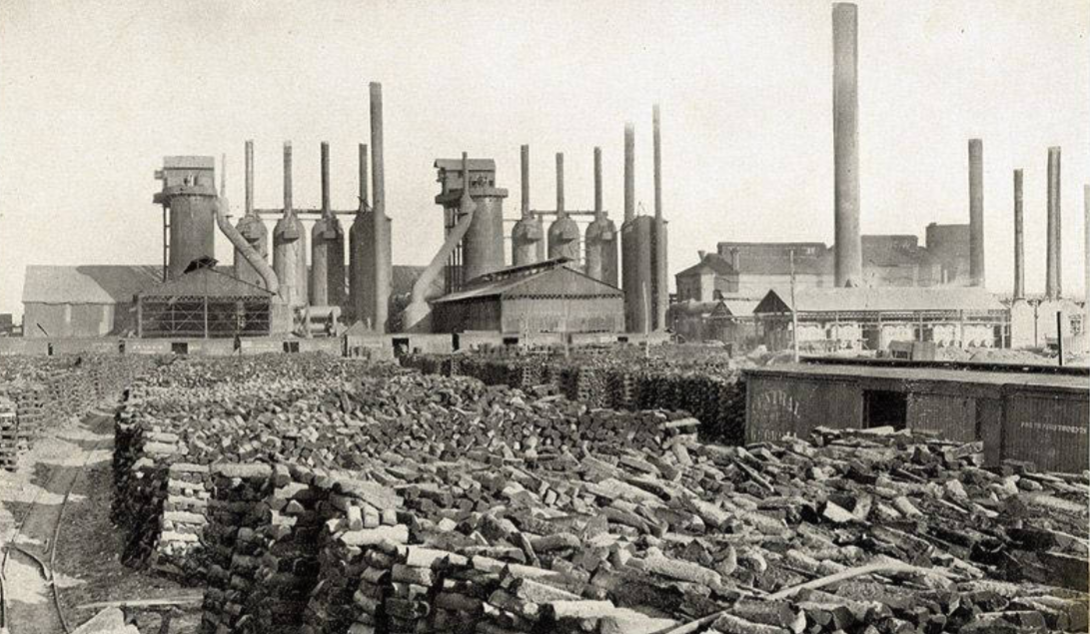 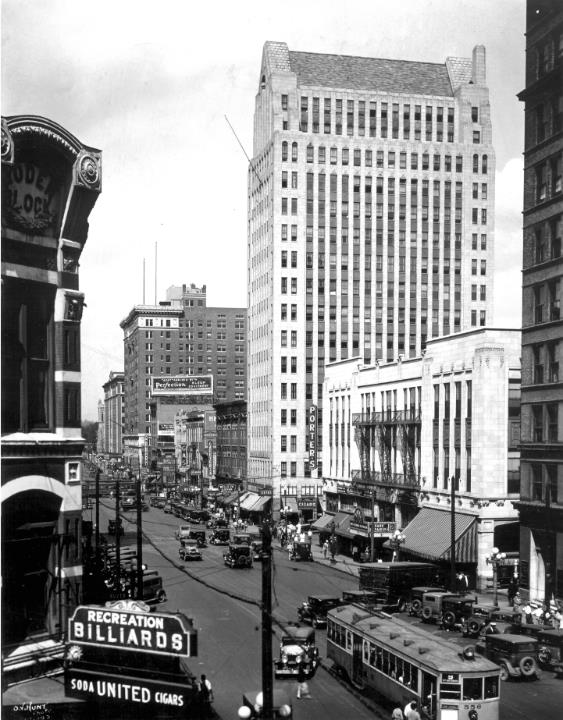 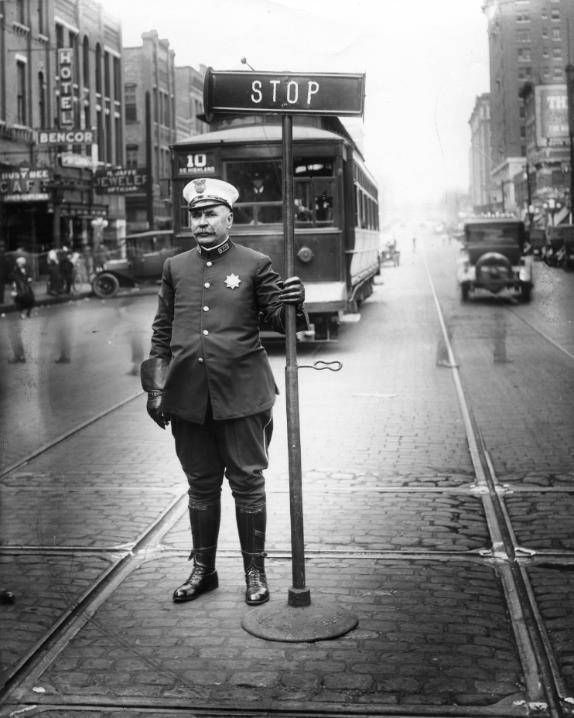 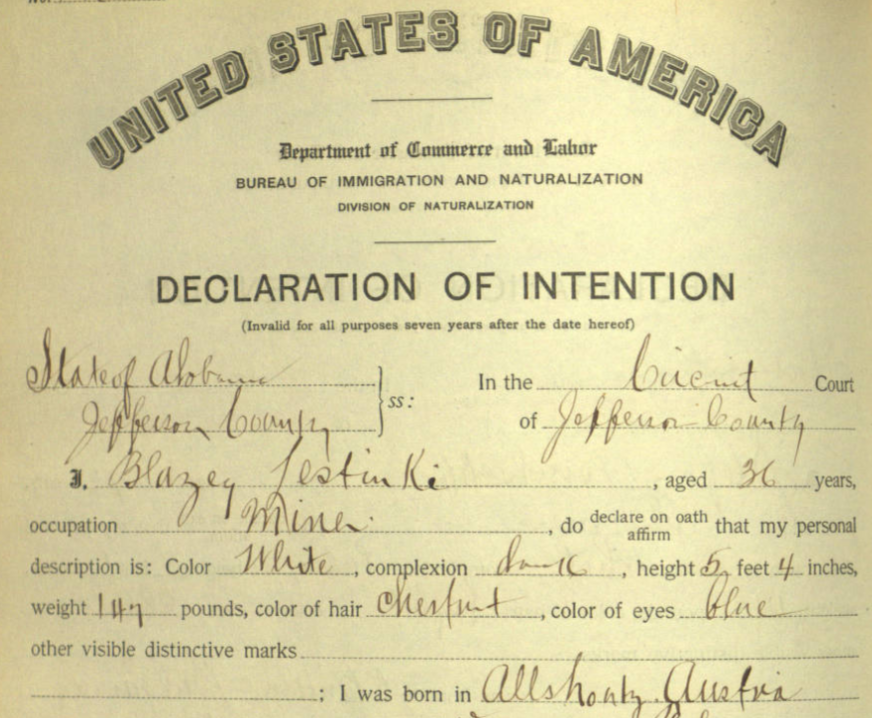 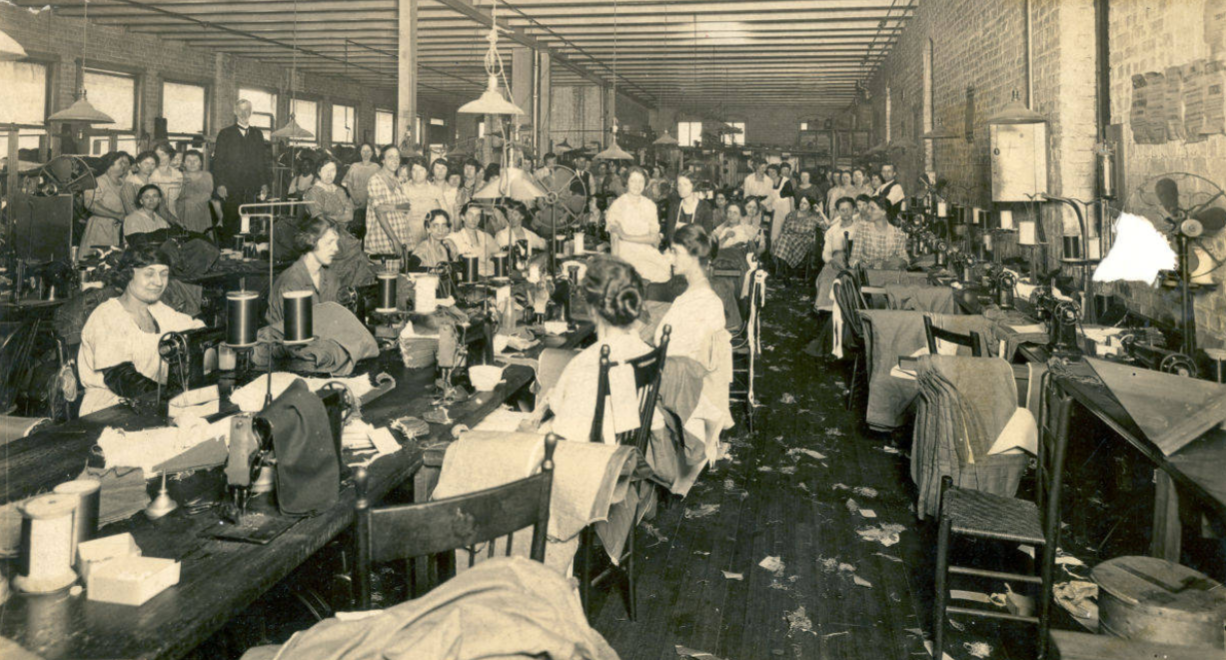 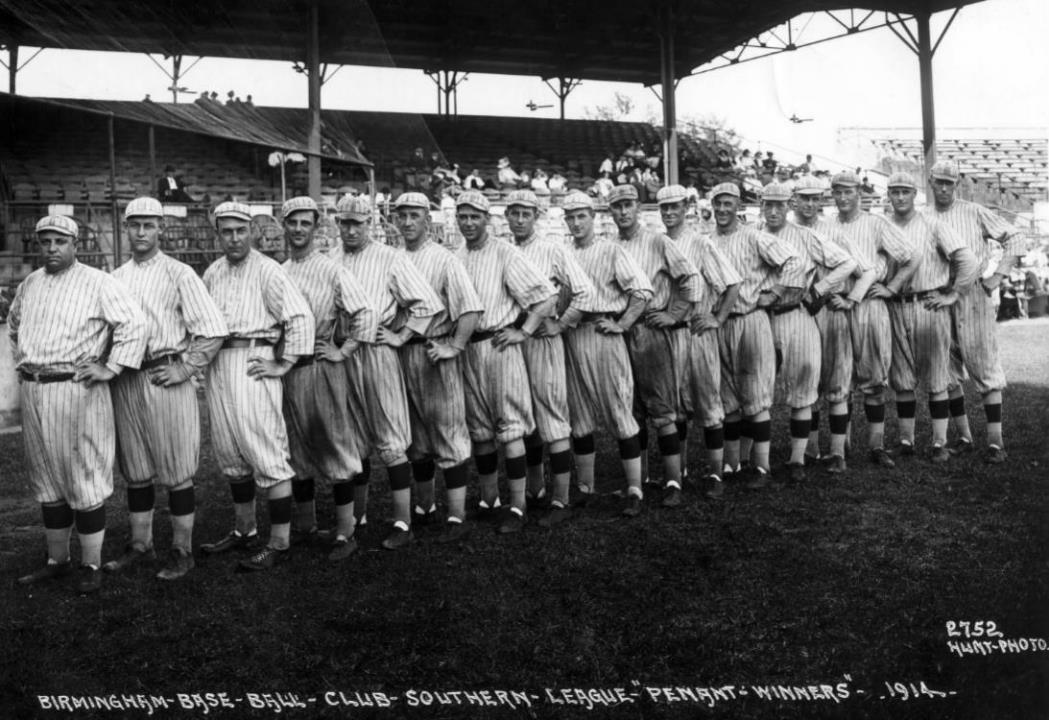 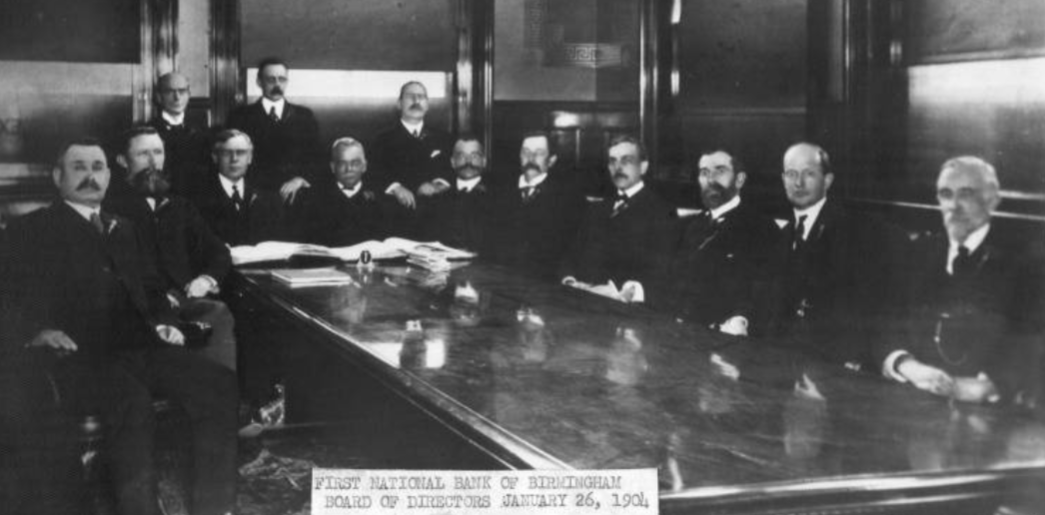 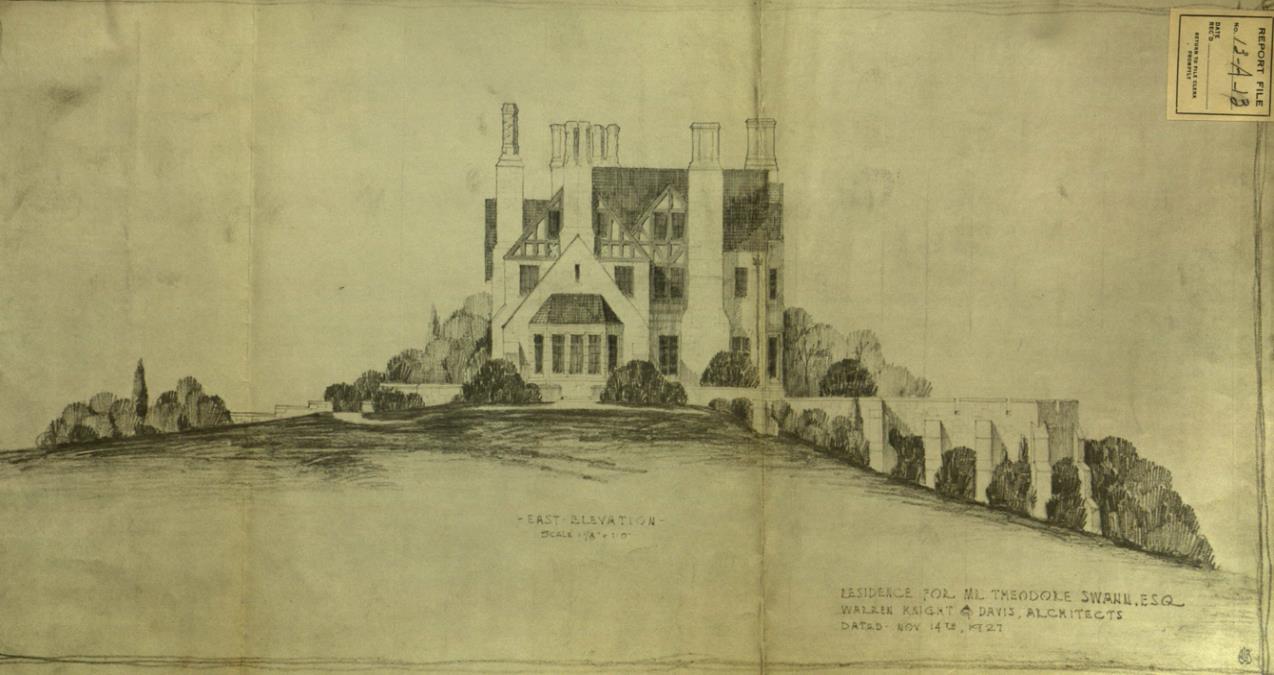 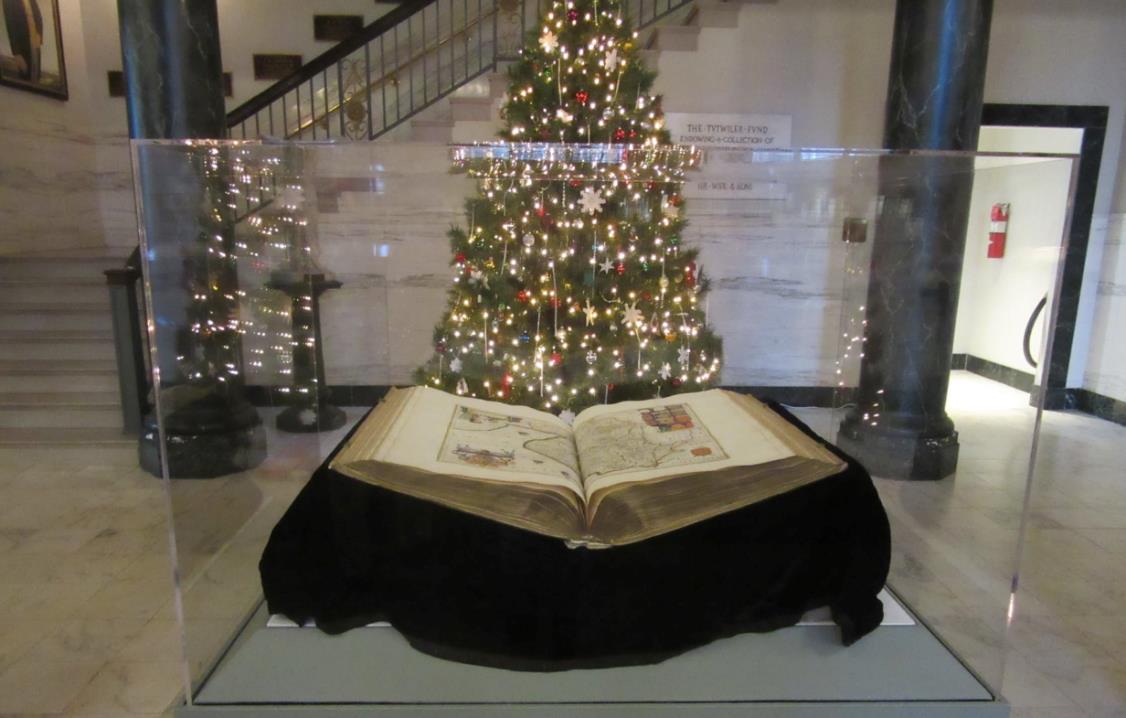 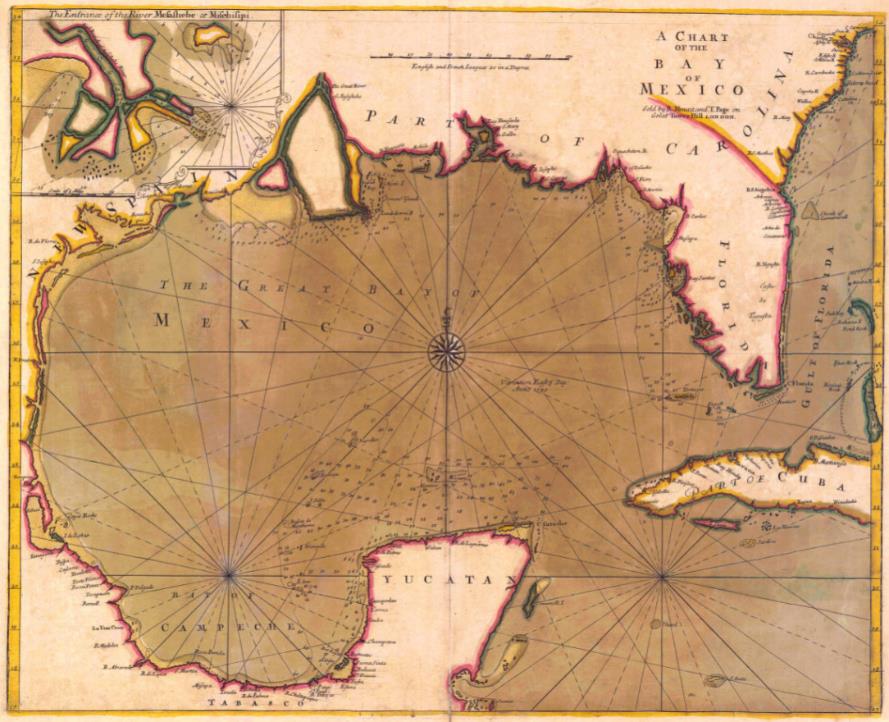 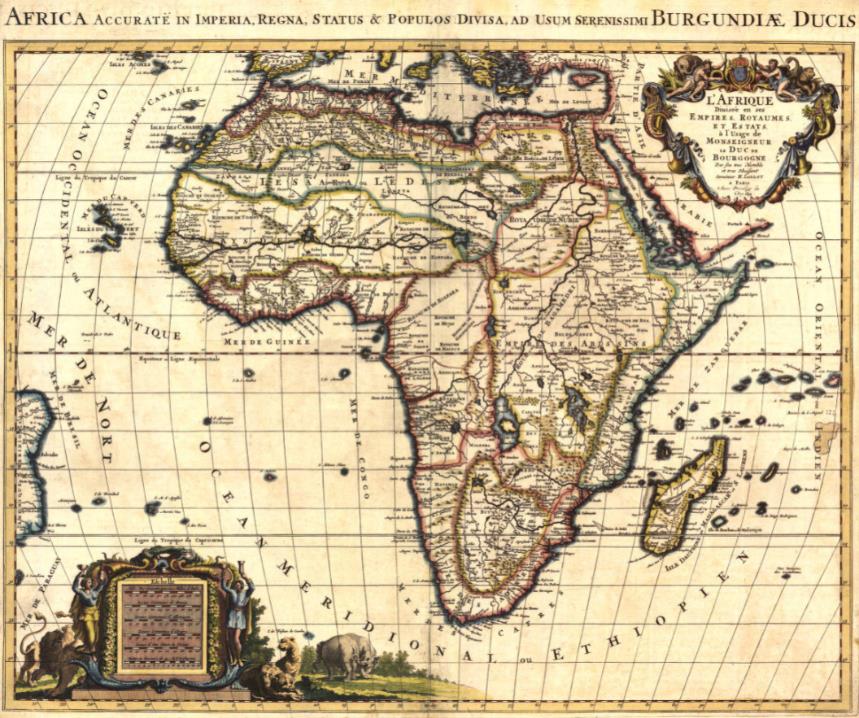 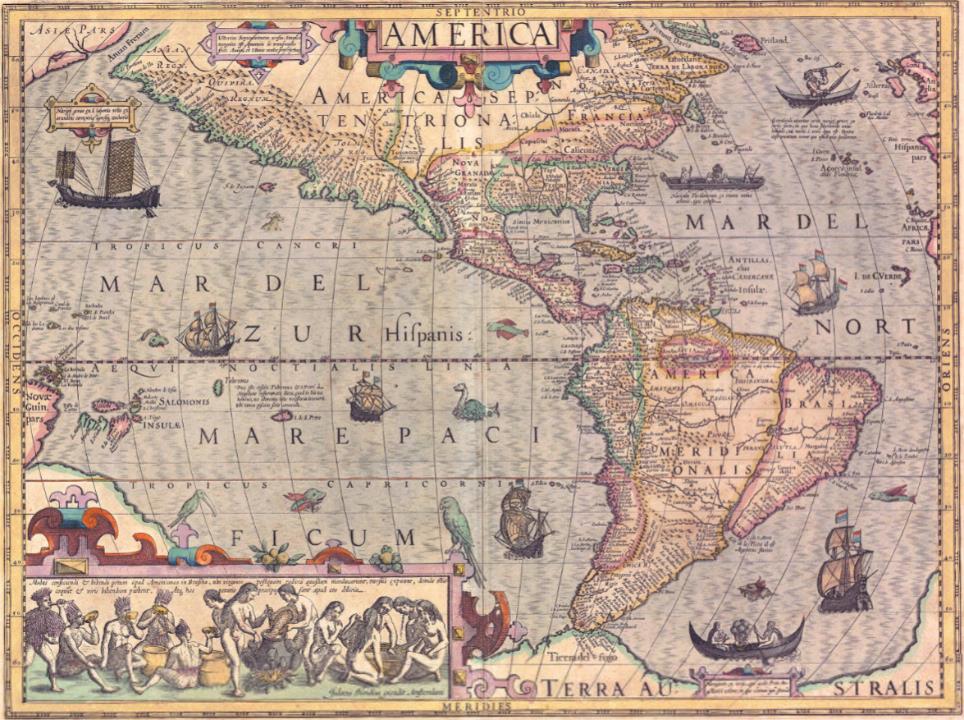 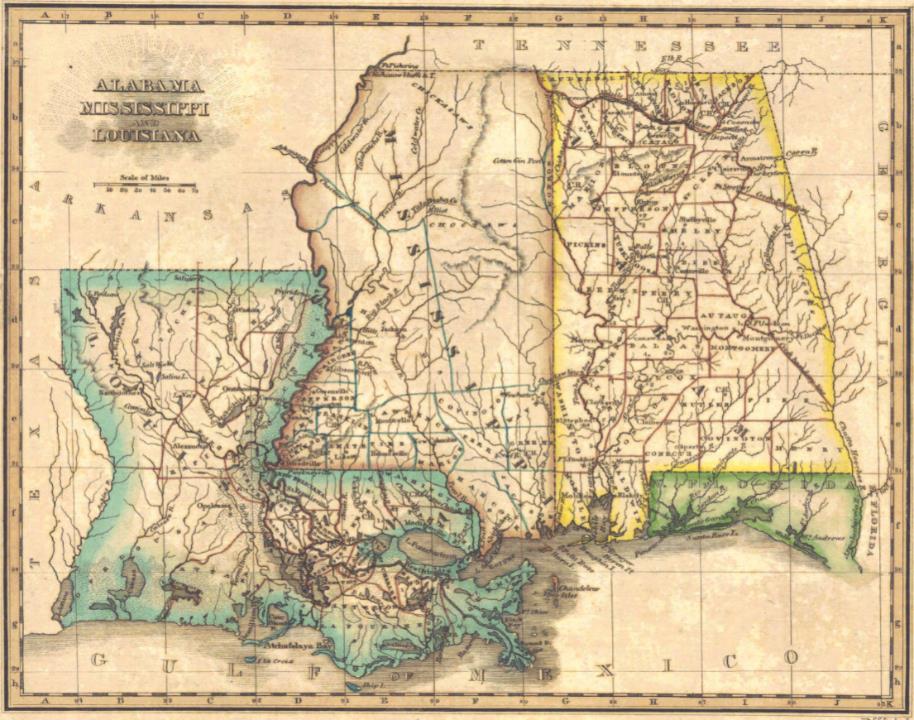 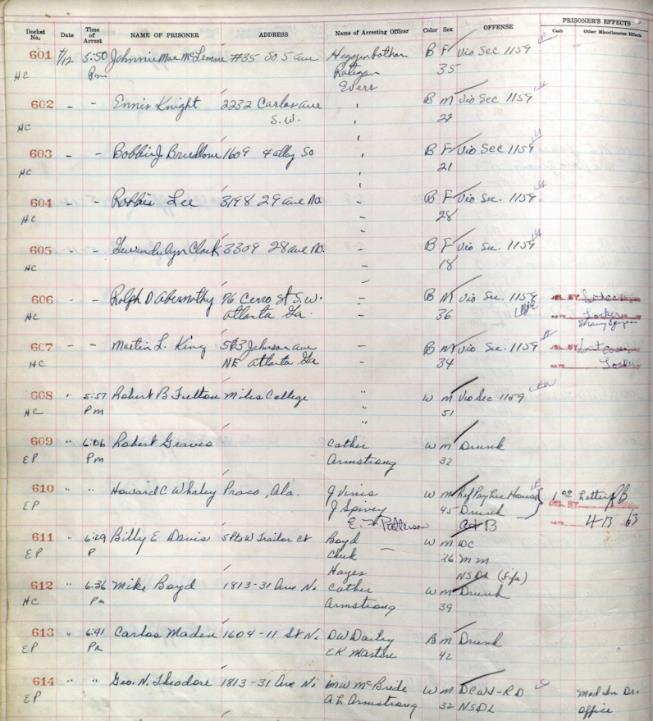 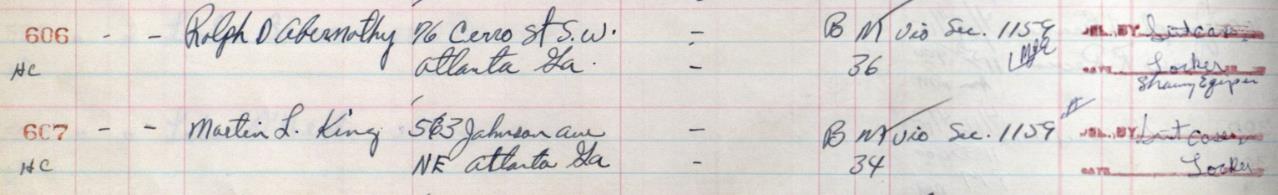 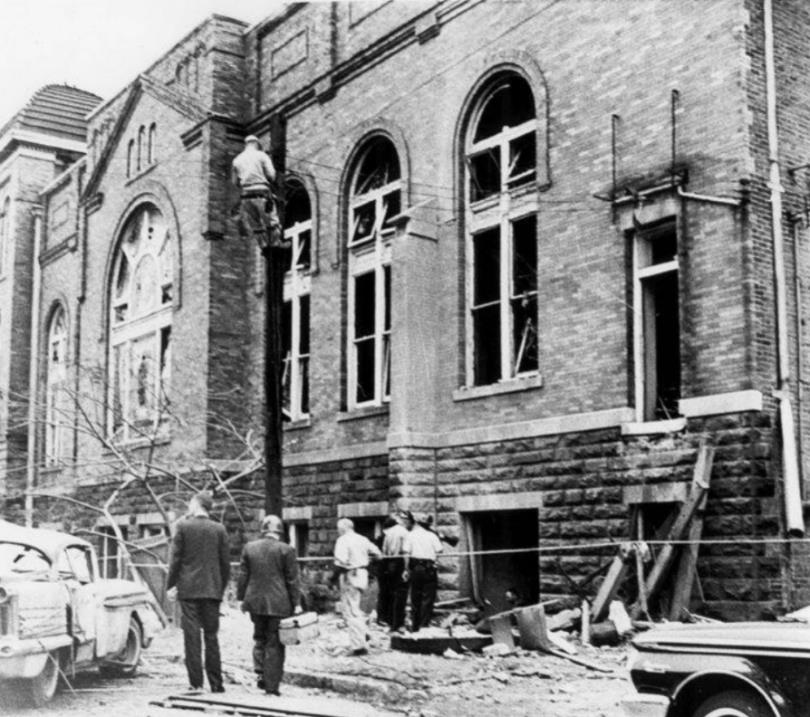 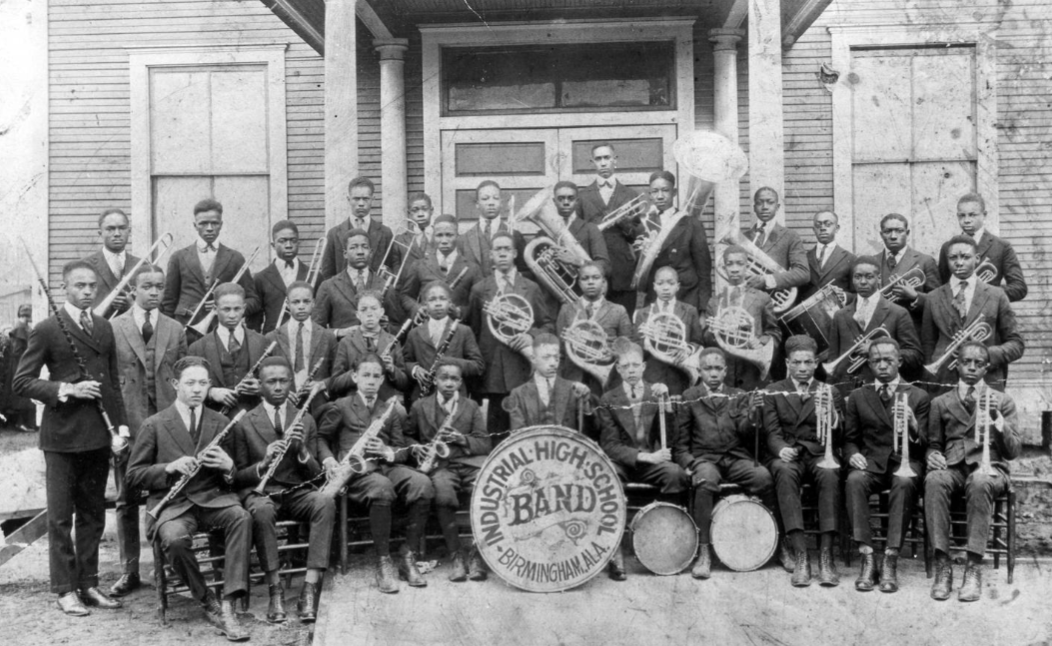 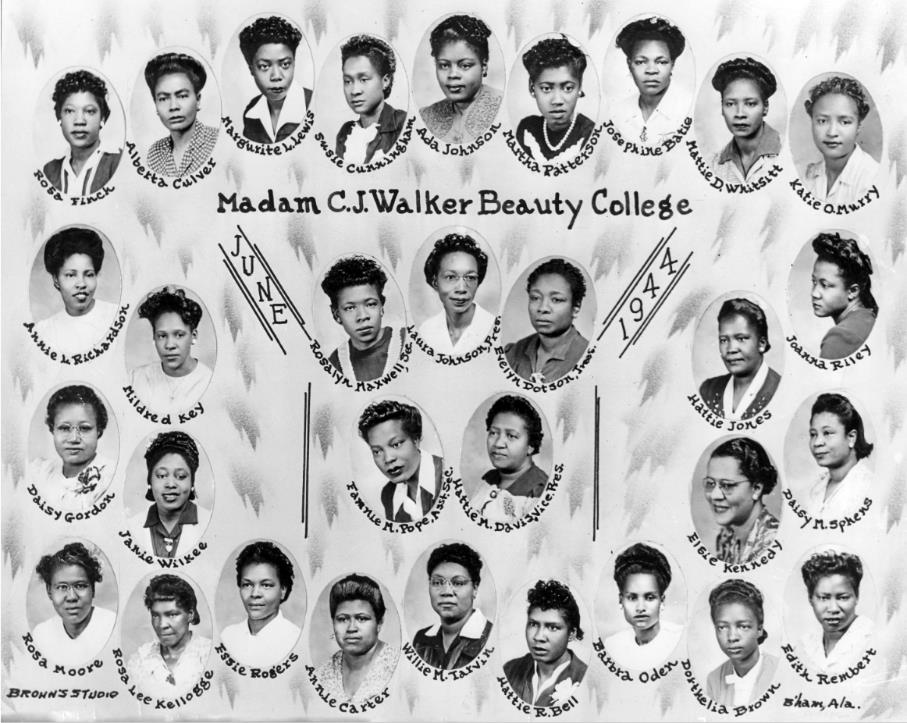 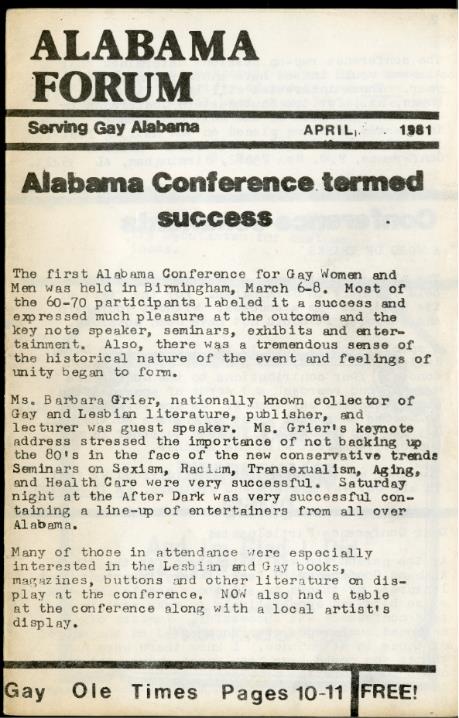 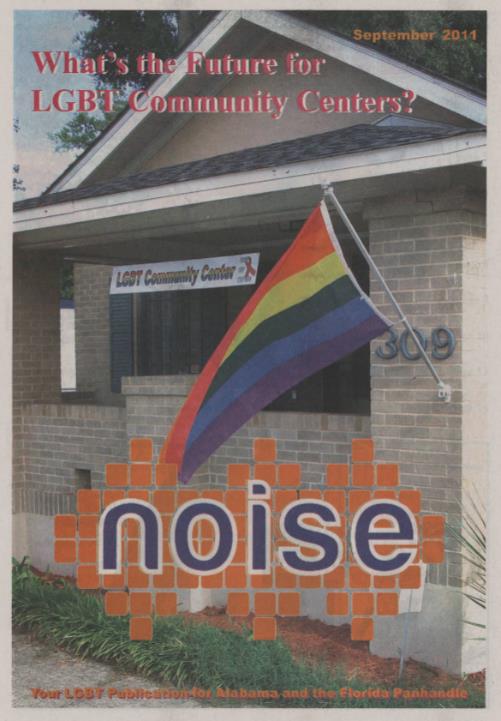 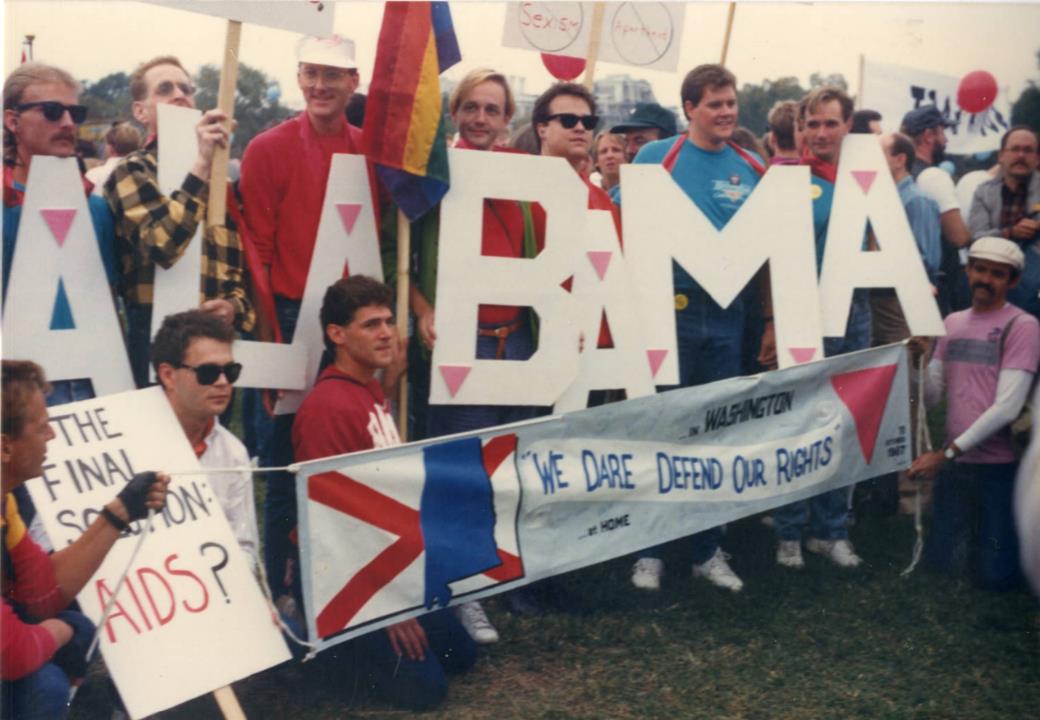 [Speaker Notes: 1987 March on Washington for Lesbian and Gay Rights]
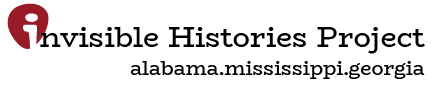 [Speaker Notes: 1987 March on Washington for Lesbian and Gay Rights]
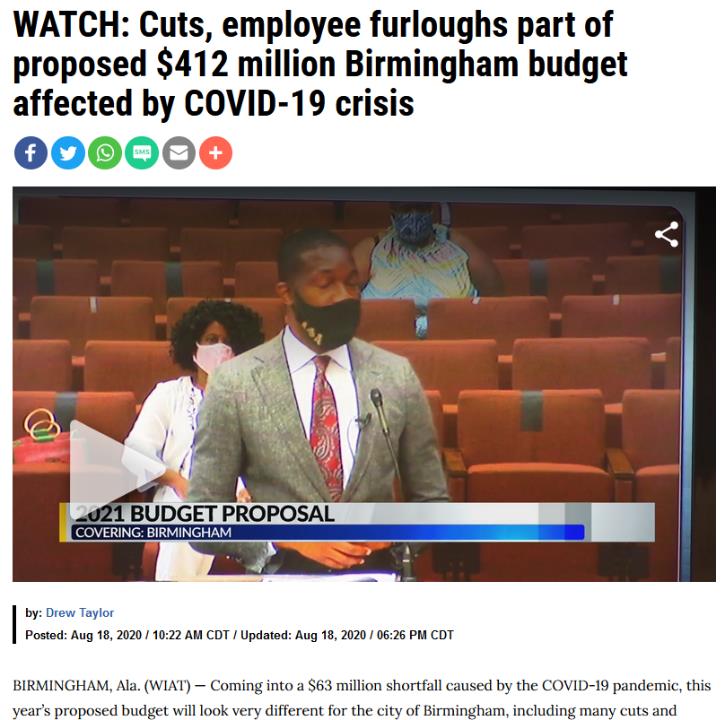 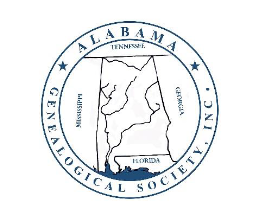 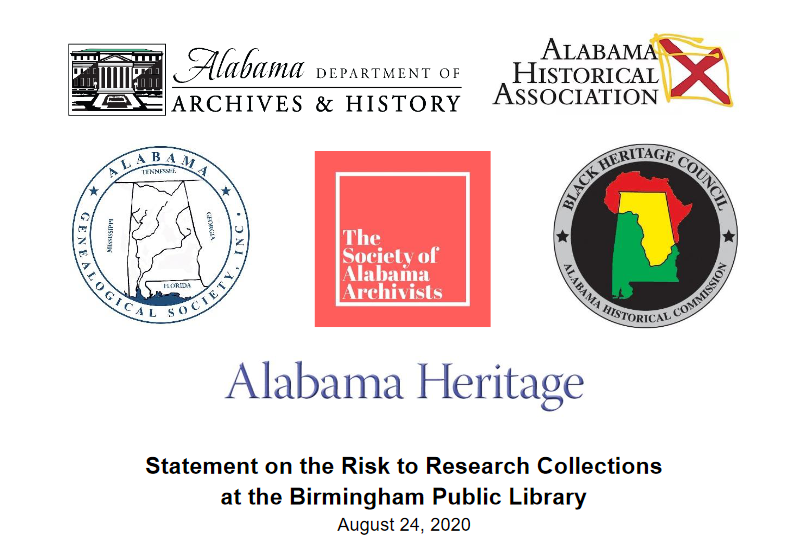 Statement on the Risk to Research Collections
at the Birmingham Public Library
August 24, 2020
Birmingham’s cultural resources deserve broad support, but the collections and operations of the DAM and SHD merit special attention for several reasons.

They include many unique, irreplaceable materials essential for understanding the experiences of Alabamians and the special story of the Birmingham region.

Thousands of visitors come to the BPL annually to find information on the history of their families.

The collections represent a commitment made by the BPL and the City to exercise proper stewardship on behalf of the public.

As the official repository of Birmingham and Jefferson County government, the DAM performs a core function of local government by providing access to the records documenting government actions.
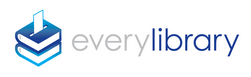 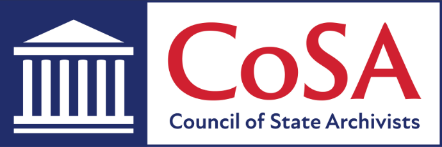 National Advocates

EveryLibrary

Society of American Archivists
Committee on Public Policy
Public Library Archives/Special Collections

American Library Association
Statewide Advocates

Alabama Department of Archives & History
Alabama Genealogical Society
Alabama Heritage Magazine
Alabama Historical Association
Black Heritage Council
Society of Alabama Archivists
Local Stakeholders

Old Birmingham

Civil Rights Birmingham

New Birmingham
Phase II Advocacy Plan
Develop stakeholder lists

Develop memorandum by a recognized third-party authority outlining specific Minimum Standards for Emergency Staffing 

Circulate open letter to stakeholder communities requesting action

Automated form letter signed by stakeholders and sent to city officials pointing to the memorandum as the desired course of action
Memorandum on Standards for Emergency Staffing
in Archives and Special Collections
Referenced statement of August 24  by statewide advocates

Called for maintenance of best practices as articulated by national orgs

Provided two tiers of implementation, recognizing fiscal realities

Tier 1: Maintaining the Integrity of Collection and Providing Time-Sensitive Access
Protection against damage and loss
Providing baseline level of reference services for government functions and economic development

Tier 2: Maintaining Full Public Access
Provide service at level expected by patrons, donors, and other stakeholders
Provide adequate resources for succession planning
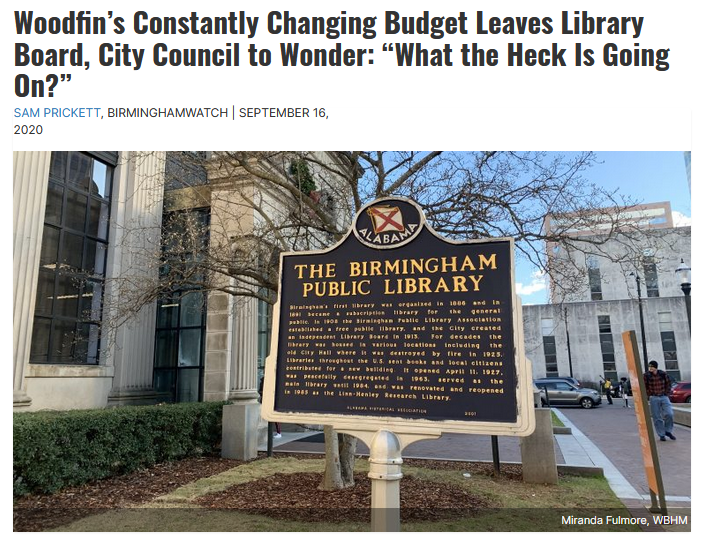 WBHM
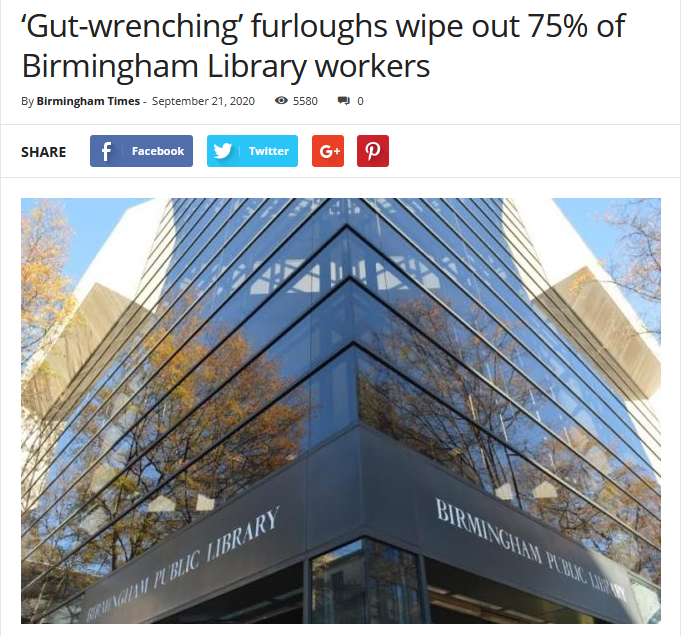 Birmingham Times
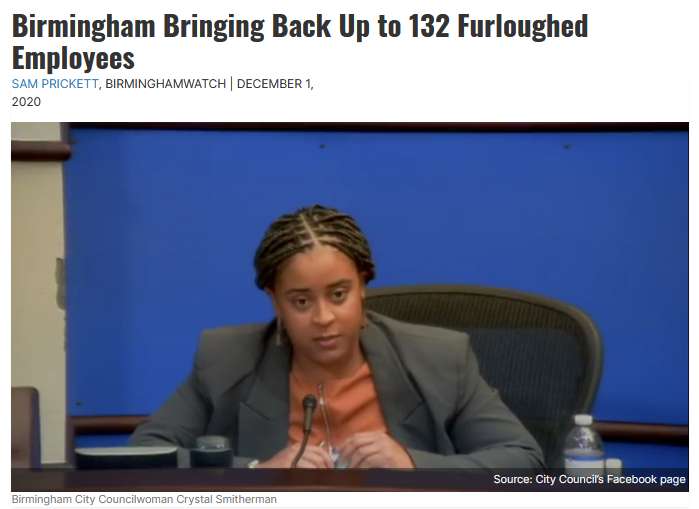 WBHM
Preparing for the Next Crisis
Become informed about funding mechanisms for your local archives or genealogy library.

Determine which local officials have a personal interest in history or genealogy.

Develop a succinct statement of ways the repository serves the community.

Be prepared to articulate the consequences of funding cuts for public services and the integrity of the collections.

Remain involved and promote the restoration of resources when circumstances permit.
Society of American Archivists
Committee on Public Policy

Bryan Whitledge, Vice Chair
Questions and Comments
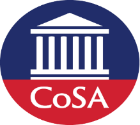 Upcoming Webinars
April 13:      Wrapping Up RATOM: A Summary and Lessons Learned from the Review, Appraisal, and Triage of Mail Project	For registration information:	 https://www.statearchivists.org/programs/state-electronic-records-initiative/seri-webinars/



April 22:     CoSA Member Webinar – Marketing Yourself as an Archival Worker
	For registration information: https://www.statearchivists.org/programs/cosa-webinar-series/
April 14:	"In Conversation With..." - Special Live edition, with Q+A about artificial intelligence in the government archives space – registration information coming soon
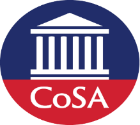 March 25, 2021
Contact Us
CoSA Websitehttp://www.statearchivists.org

CoSA Resource Centerhttps://www.statearchivists.org/resource-center/

CoSA Twitter Handle@StateArchivists

CoSA Facebook Pagewww.facebook.com/CouncilOfStateArchivists

CoSA You Tube https://www.youtube.com/user/StateArchivists/
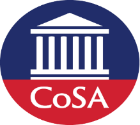 Sponsors and Funders
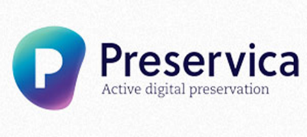 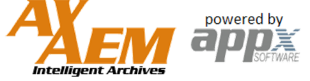 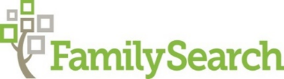 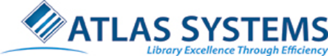 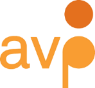 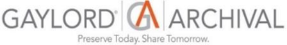 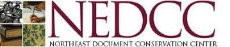 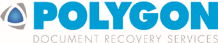 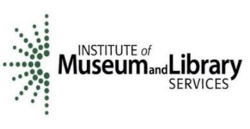 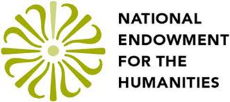 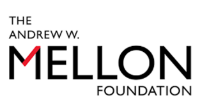 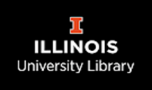 Webinar Evaluation
We really do appreciate your feedback!



When you exit the webinar, you will automatically be taken to an online webinar evaluation. Please take a couple minutes to complete the survey and help us plan future webinars.
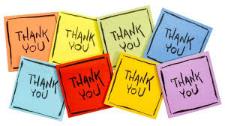 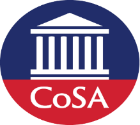